Тема 2. ТЕОРЕТИЧНІ ОСНОВИ ТОРГОВЕЛЬНОЇ ДІЯЛЬНОСТІ
Лектор: доцент КАФЕДРИ ОРГАНІЗАЦІЇ ПІДПРИЄМНИЦТВА ТА БІРЖОВОЇ ДІЯЛЬНОСТІ
Яворська ВАЛЕНТИНА ОЛЕКСАНДРІВНА
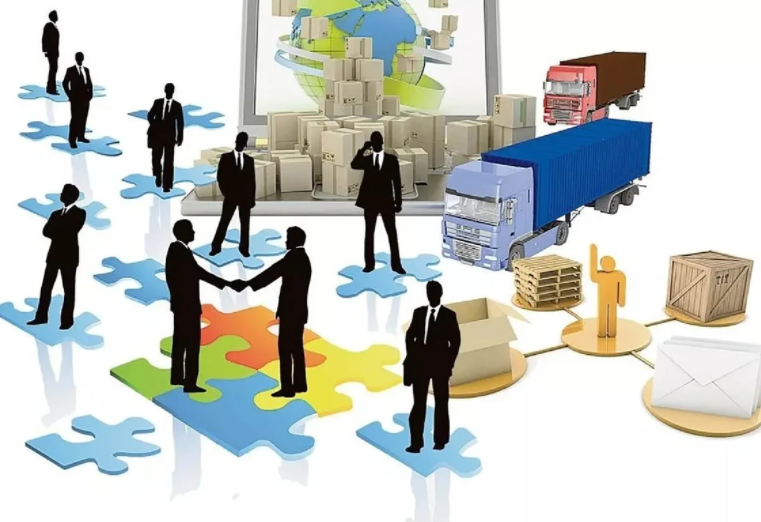 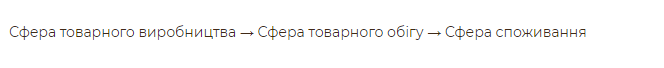 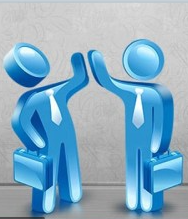 Організація торгівлі являє собою сукупність упорядкованих і взаємодіючих організаційних елементів (торговельних підприємств, організацій, підсистем), що створюють цілісну систему, а також комплекс цілеспрямованих організуючих дій, що забезпечують функціонування торгівлі.
Необхідність вивчення дисциплін з організації торгівлі 

дисципліна "Організація торгівлі" передбачена на 3 курсі в 5 семестрі.


Організація торгівлі є самостійною галуззю знань, має власні специфічні закономірності автономний характер. Засвоєння глибинних теоретичних засад організації торгівлі і вивчення узагальненого вітчизняного і зарубіжного досвіду в сучасних умовах ринкової орієнтації національної економіки стає гострою необхідністю для майбутніх фахівців торговельної сфери
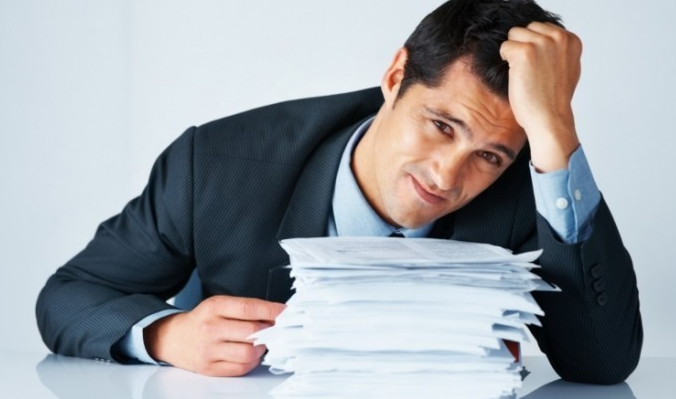 По-перше, організація відіграє провідну роль в структурній перебудові сфери торгівлі і формуванні сучасної організаційної моделі, адекватної ринковій економші.
По-друге, тільки в процесі організації можуть бути успішно реалізовані функції торгівлі, її практичні завдання і стратегічні пріоритети.
По-третє, організація забезпечує стійкість організаційних структур у торгівлі, узгодження взаємодій складових елементів і, відповідно, ефективну торговельну діяльність.
По-четверте, фактор організації є визначальним у диверсифікації торгових процесів, оптимізації структур, активізації суб'єктів торгівлі, посиленні конкурентної боротьби.
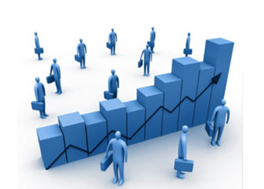 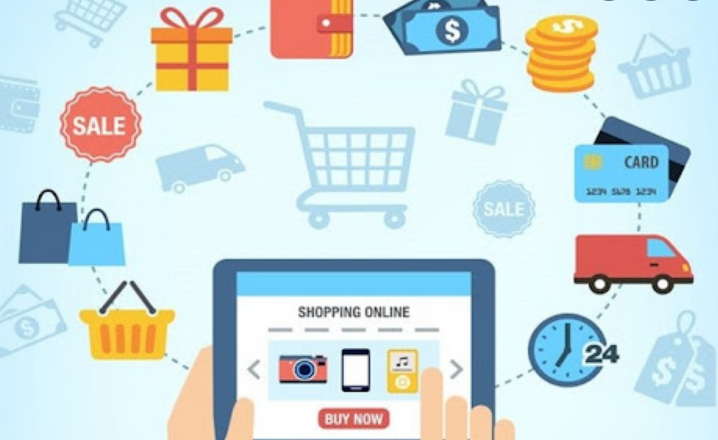 Об'єктом вивчення організації торгівлі є сфера торгівлі як цілісна соціально-економічна система та складові її організаційної структури. 
Предметом організації торгівлі є відносини і зв'язки, що зумовлюють взаємодію внутрішніх елементів системи, а також процеси і дії організуючої спрямованості.
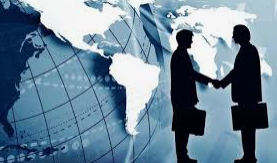 В ринковій економіці торгівля є найбільш розповсюдженою сферою підприємницької діяльності та сферою застосування праці.

Призначення торгівлі полягає в тому, що вона забезпечує доведення споживчих товарів і послуг від виробника до споживача посередництвом купівлі продажу.

Торгівля – форма економічного зв’язку між виробництвом і споживанням, що здійснюється безпосередньо ринком.
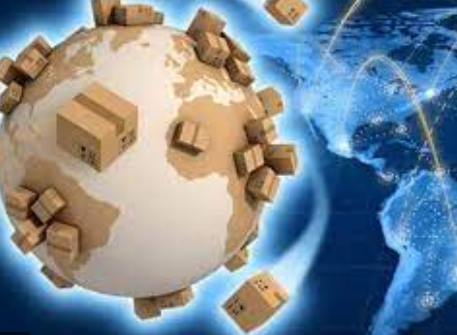 Торгівля, реалізуючи вироблену продукцію, звільняє виробників від цієї функції (або зводить її до мінімуму) і забезпечує процес просування товару від виробника до споживача.
Торгівля є найважливішою сферою формування і стабілізації споживчого ринку, координуючою ланкою в системі міжгалузевих, регіональних та міжрегіональних зв’язків, дієвим механізмом задоволення соціальних потреб.
 На сучасному етапі розвитку держави передбачається функціонування торгівлі на основі наступних принципів:
- організаційно-господарська незалежність;
- відкритість (доступність торговельних послуг для всіх категорій споживачів, пріоритетне врахування їх інтересів, запобігання дискримінації покупців);
- цивілізованість (високий рівень торговельного обслуговування);
- самоокупність (повернення суб’єктами господарювання витрат у процесі торговельної діяльності, запобігання банкрутству і фінансової неплатоспроможності підприємств);
- конкурентоспроможність суб’єктів господарювання;
- урегульованість (відповідне реагування торговельної сфери на вплив координуючих і корегуючих зовнішніх факторів через систему правових, науково-технічних, інвестиційних, соціально-політичних та інших механізмів державного регулювання);
- контрольованість – попередження і профілактика порушень та зловживань.
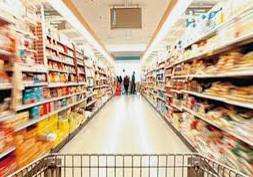 Торгівля виконує наступні функції[2]:
1) доведення товарів до споживачів;
2) продовження процесу виробництва у сфері товарного обігу (сортування, комплектування, пакування);
3) зміна форм вартості з товарної на грошову;
4) надання торгових послуг населенню в процесі реалізації товарів.
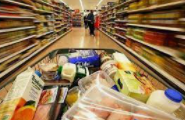 Роль торгівлі у становленні ринкових відносин та підвищенні ефективності відтворення полягає в наступному[2]:
1) торгівля забезпечує задоволення попиту споживачів в різноманітних товарах;2) забезпечує найбільш ефективний зв’язок між виробництвом і споживанням;3) сприяє підвищенню ефективності економічних зв’язків між галузями народного господарства;4) забезпечує зайнятість населення, створення робочих місць;5) забезпечує стійкість грошового обігу;6) приймає активну участь у формуванні бюджету.
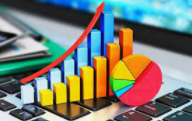 Основними завданнями торгівлі на сучасному етапі її розвитку є[2]:- формування багатоукладної сфери торгівлі;- оптимізація соціальної, організаційної, функціональної і територіальної структури торгівлі;- контроль за діями монопольних утворень;- реалізація заходів, спрямованих на недопущення монополізації ринків у разі банкрутства та ліквідації підприємства;- здійснення комплексу заохочувальних заходів щодо реалізації на внутрішньому споживчому ринку товарів вітчизняного виробництва;- визначення обсягів і переліків товарної номенклатури критичного імпорту;- подальше посилення режиму сертифікації якості імпортованих товарів;- вдосконалення нормативно-правової бази торгівлі;- підтримка розвитку громадських об’єднань споживачів.
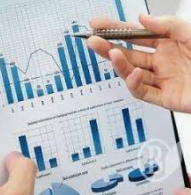 На сучасному етапі розвитку торгівлі розрізняють наступні її види[2]
- в територіальному розрізі – внутрішня і зовнішня;
за стадіями товарообігу – оптова, роздрібна.

Основні тенденції розвитку торгівлі на сучасному етапі[2]:
1) суттєво розширилися сфери діяльності торгівлі;
2) відбувається злиття сфер промислової та торговельної діяльності;
3) відбувається розвиток торговельно-сервісних комплексів;
4) розвиток організованих (спеціалізованих) міні-ринків замість стихійних;
5) створення спеціалізованих підприємств, орієнтованих на окремі контингенти споживачів залежно від їх доходів;
6) відбувається видозміна оптової торгівлі та збільшується її частка в посередницьких операціях;
7) впровадження новітніх інноваційних, інвестиційних та технологічних підходів у практику роботи оптових підприємств.
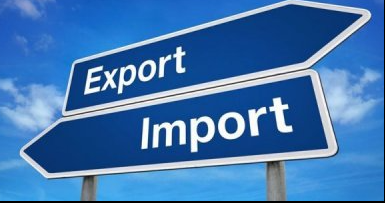 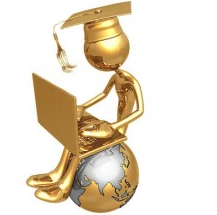 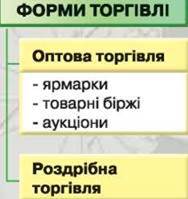 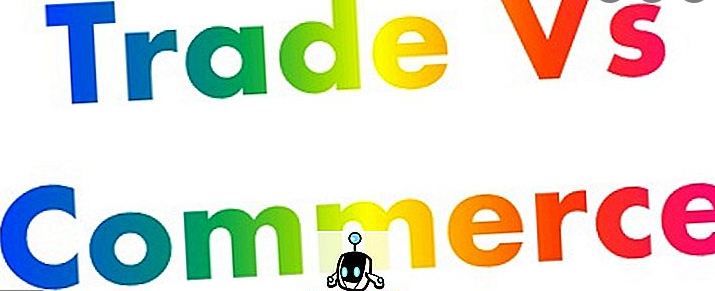 Питання для самоконтролю

1. Сутність організації торгівлі. 
2. Зайнятість у сфері торгівлі.
3. Функції торгівлі.
4. Завдання торговельної діяльності.
5. Види торгівлі.
6. Оптова торгівля.
7. Роздрібна торгівля.
8. Торговельне підприємництво.
9. Посередники у торгівлі.
10. Тенденції розвитку торговельної діяльності в період пандемії.
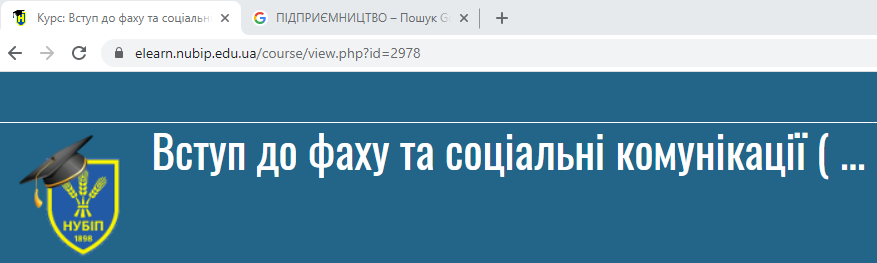 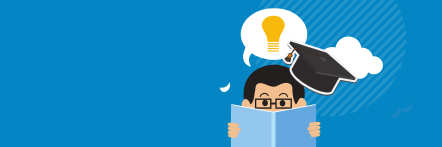 Дякую за увагу!
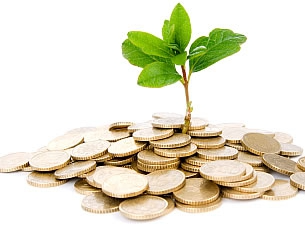